The Policy of Sustainable Protection and Management for Primary Natural Forest and Peat Ecosystem in order to Refining Forestry Governance in Indonesia
Ida Nurlinda
Faculty of Law
Universitas Padjadjaran 
2015
Peatlands in Indonesia
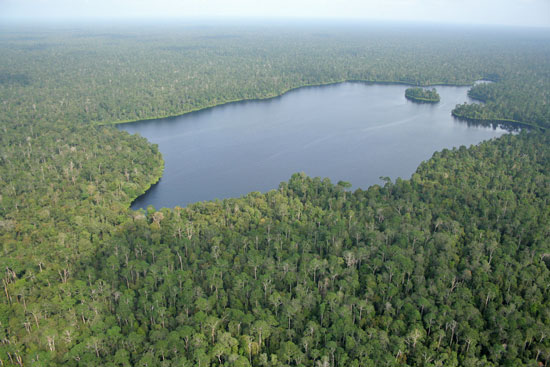 Peatlands in Indonesia estimated 20.6 million ha/10.8 % of Indonesia's land area
From that area approximately 7.2 million ha or 35% of them are on the island of Sumatra; largely used for plantation area
Primary Natural Forest in Indonesia
Indonesia has 93.6 million ha of primary forest, the second widest after Bax

According to the National Forestry Plan year period 2011-2030: approximately 28.39 million ha/21.7% natural forests and peatlands deserve protection and in critical condition
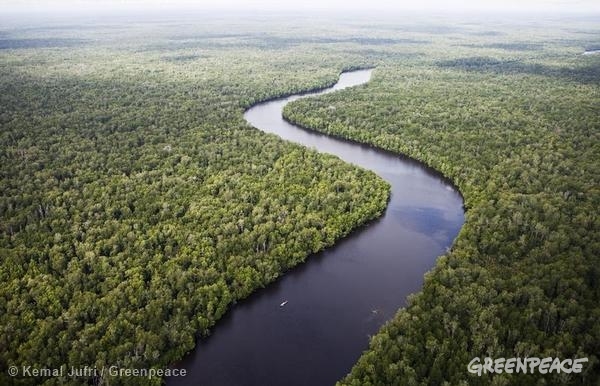 ANDROID PROJECT
Show and explain your web, app or software projects using these gadget templates.
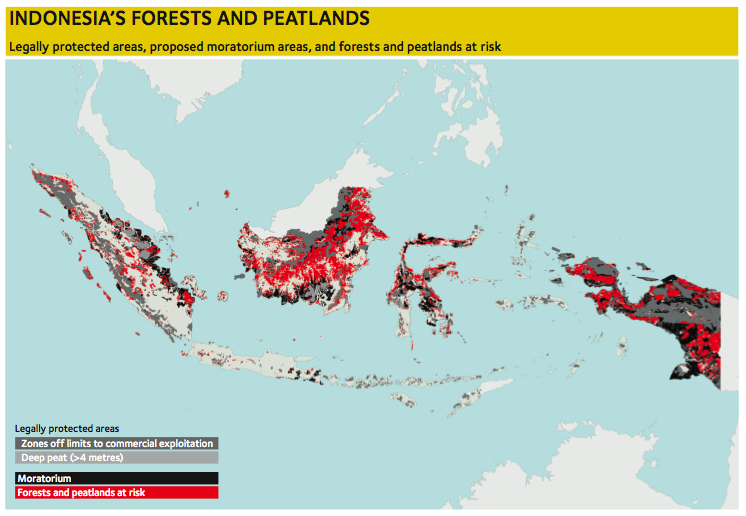 Moratorium on Licensing and Utilization of Primary Natural Forests and Peatlands Policies
Moratorium on licensing policy is not a goal, but one of a tool to achieve forest  good governance
thank you